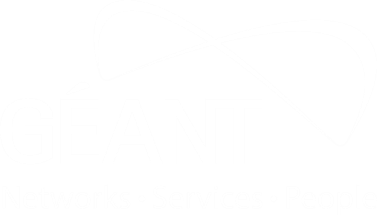 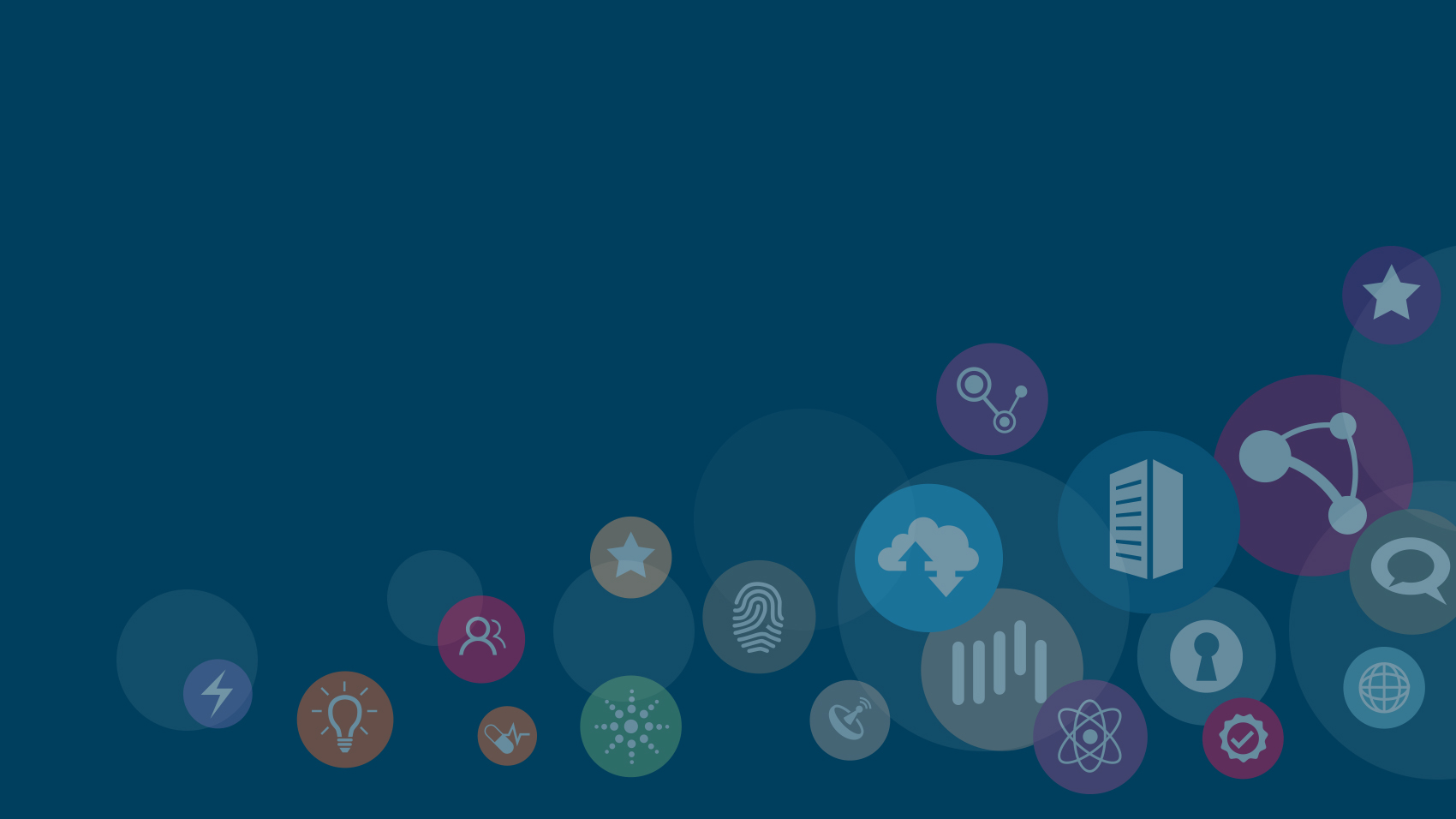 eduTEAMS
GEANT Trust & Identity Development
Licia Florio, GÉANT
Christos Kanellopoulos, GÉANT
EOSC-hub tech talk: AAI
June 15th, 2018
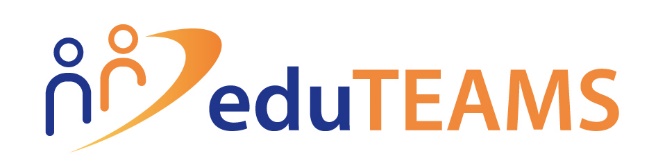 About GÉANT
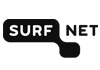 GÉANT supports and represents over 40 NRENs across Europe. 
Together they support over 10,000 institutions and 50 million academic users.
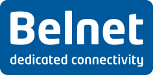 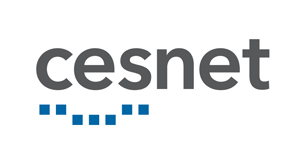 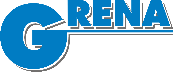 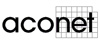 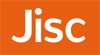 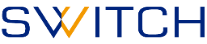 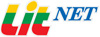 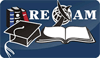 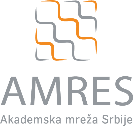 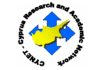 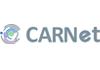 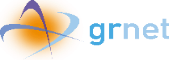 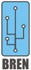 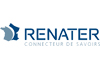 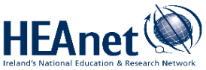 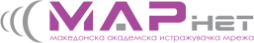 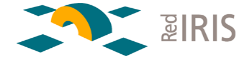 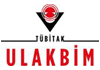 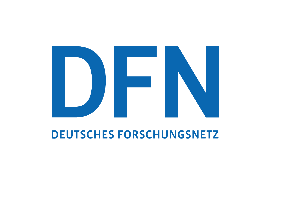 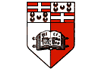 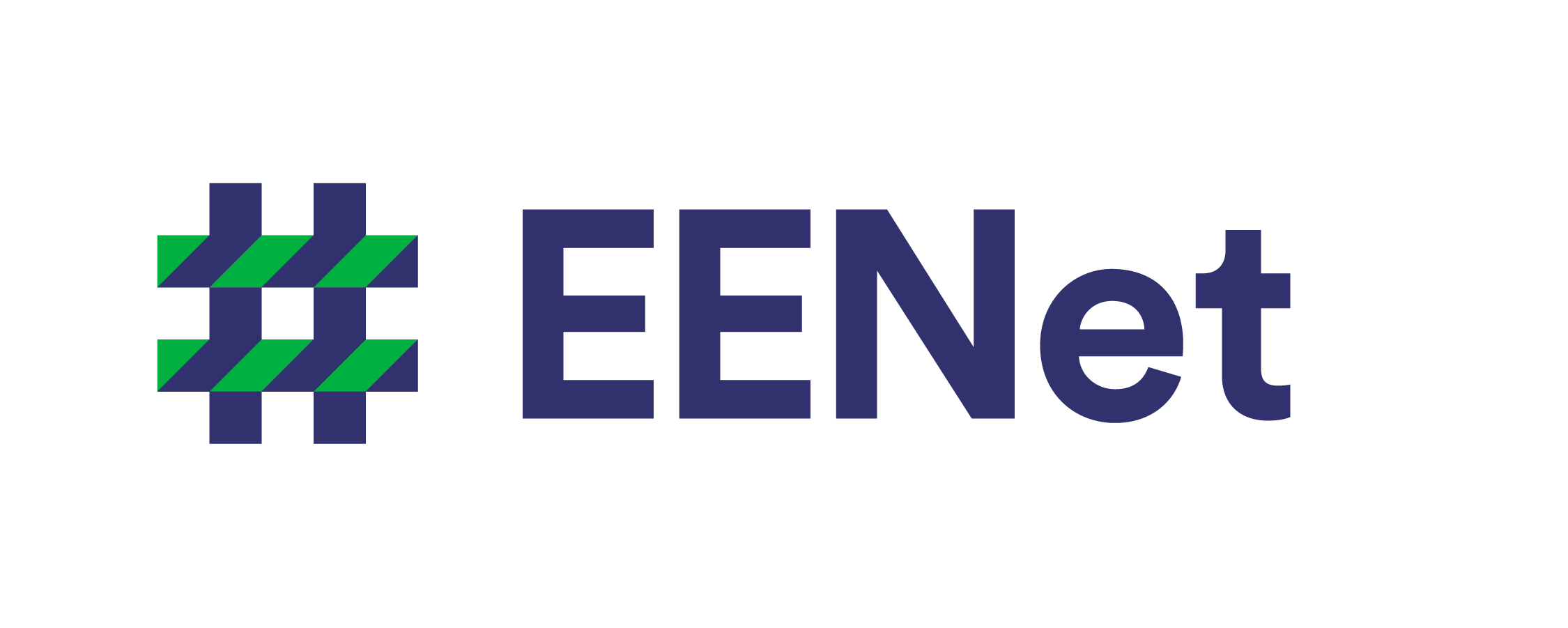 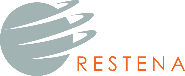 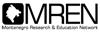 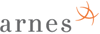 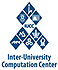 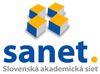 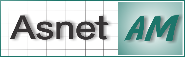 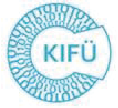 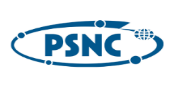 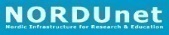 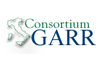 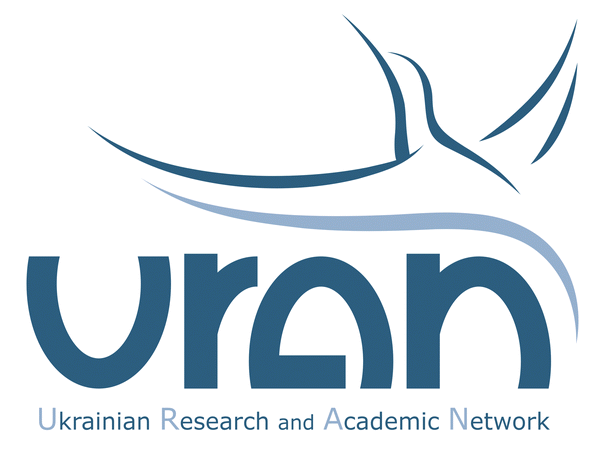 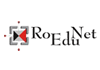 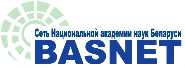 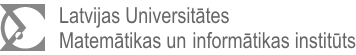 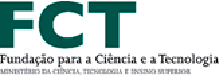 eduTEAMSAAI as a Servivce for communities
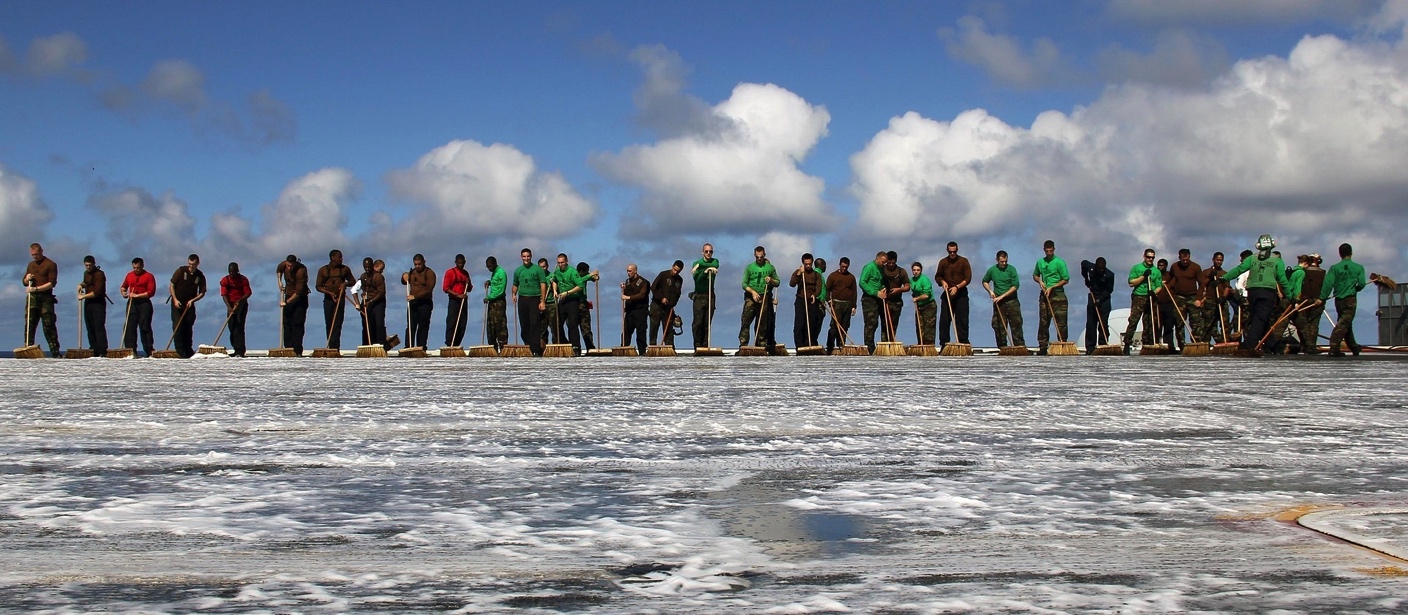 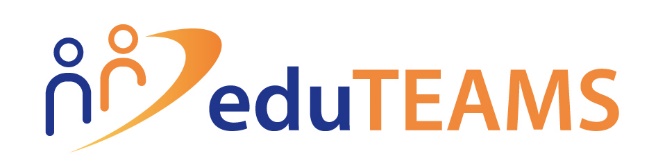 3
[Speaker Notes: 2 month release cycle]
eduTEAMS for communities
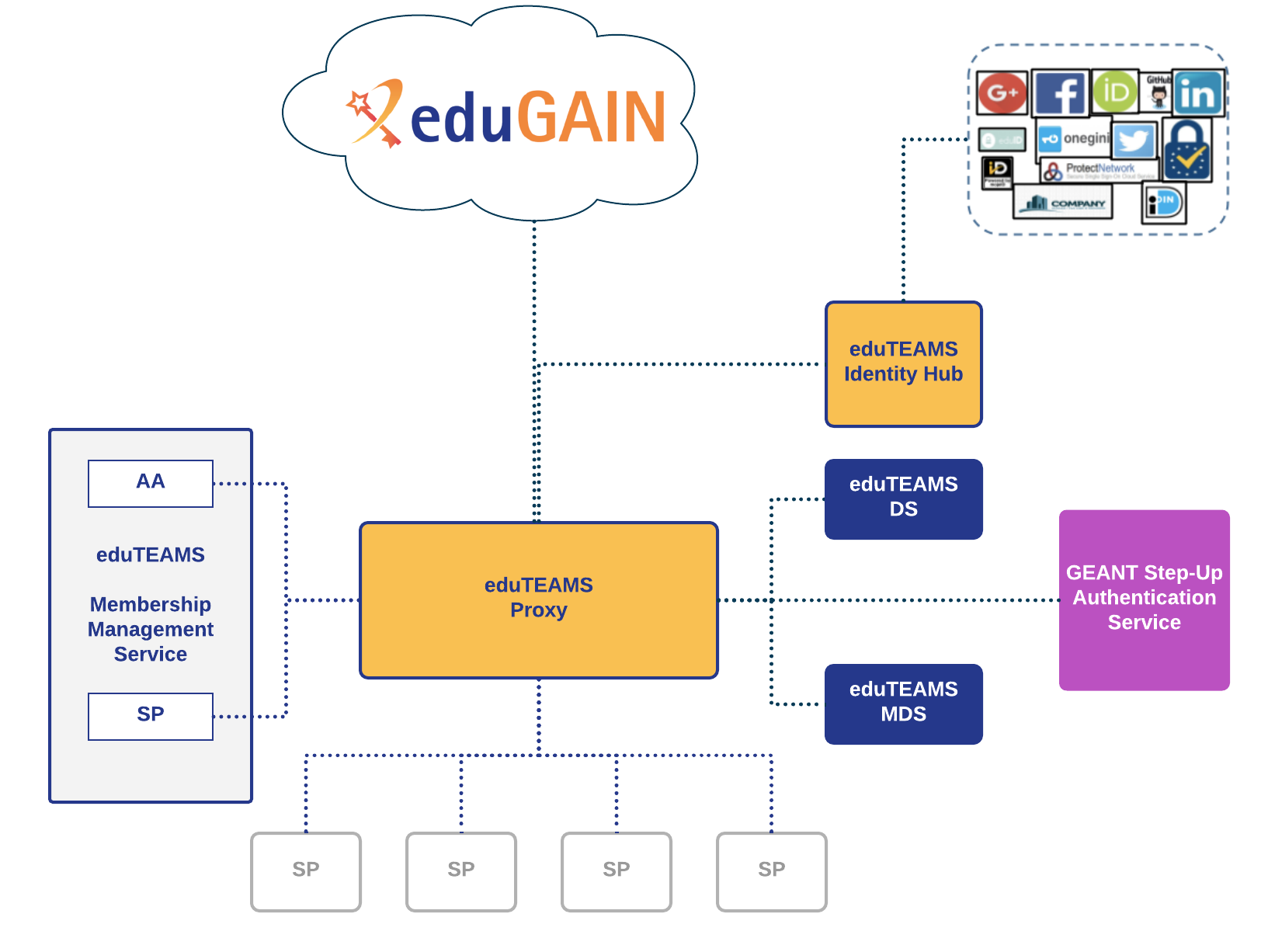 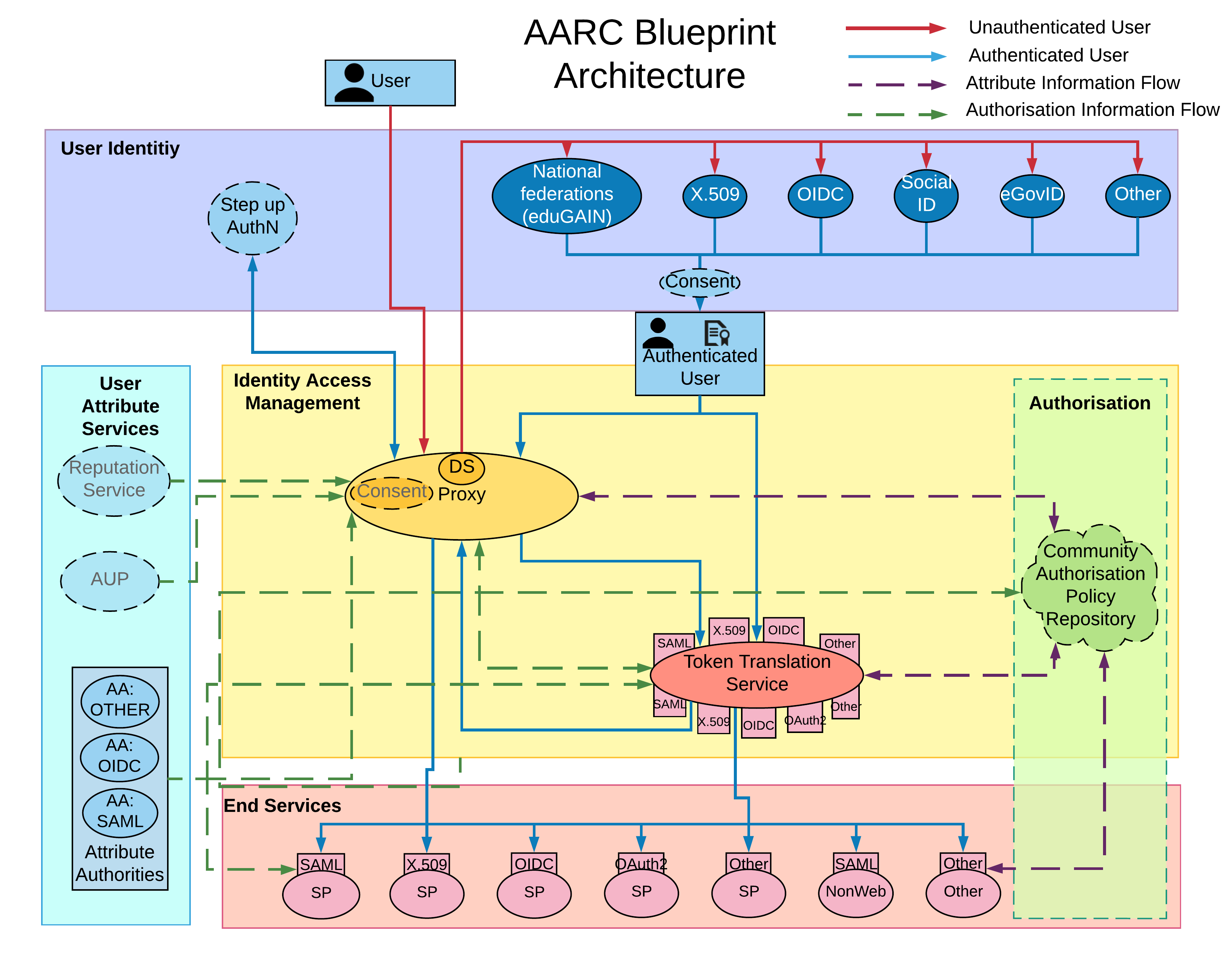 4
[Speaker Notes: Full implementation of BPA –]
eduTEAMS for communities
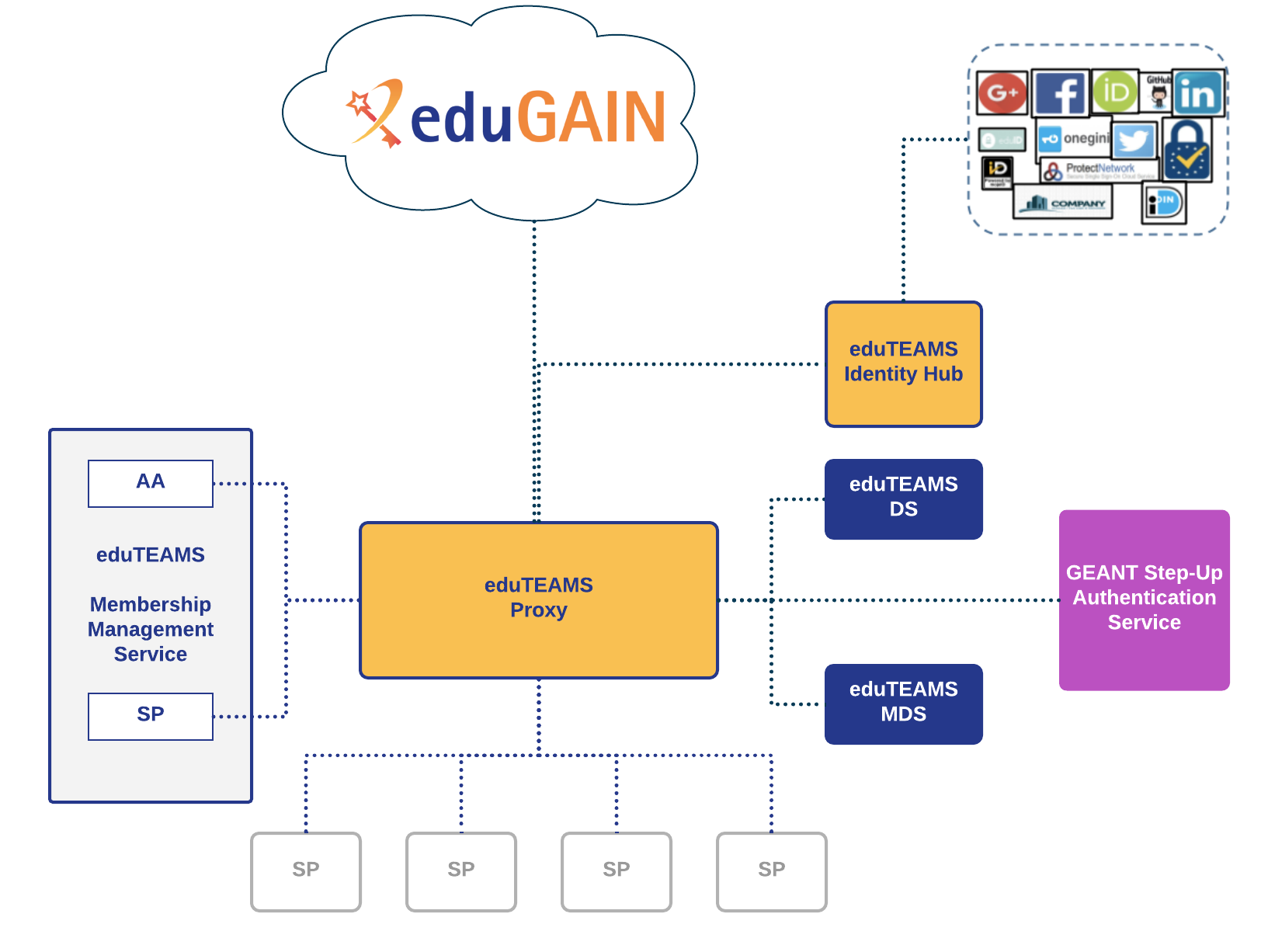 Users sign in to services with their community identity via eduTEAMS

Users register once and access any service (available to the their community)

Reduces complexity for Service Providers by providing one integration point for all services

Integration with EGI, EUDAT and EOSC-hub services
5
eduTEAMS for communities
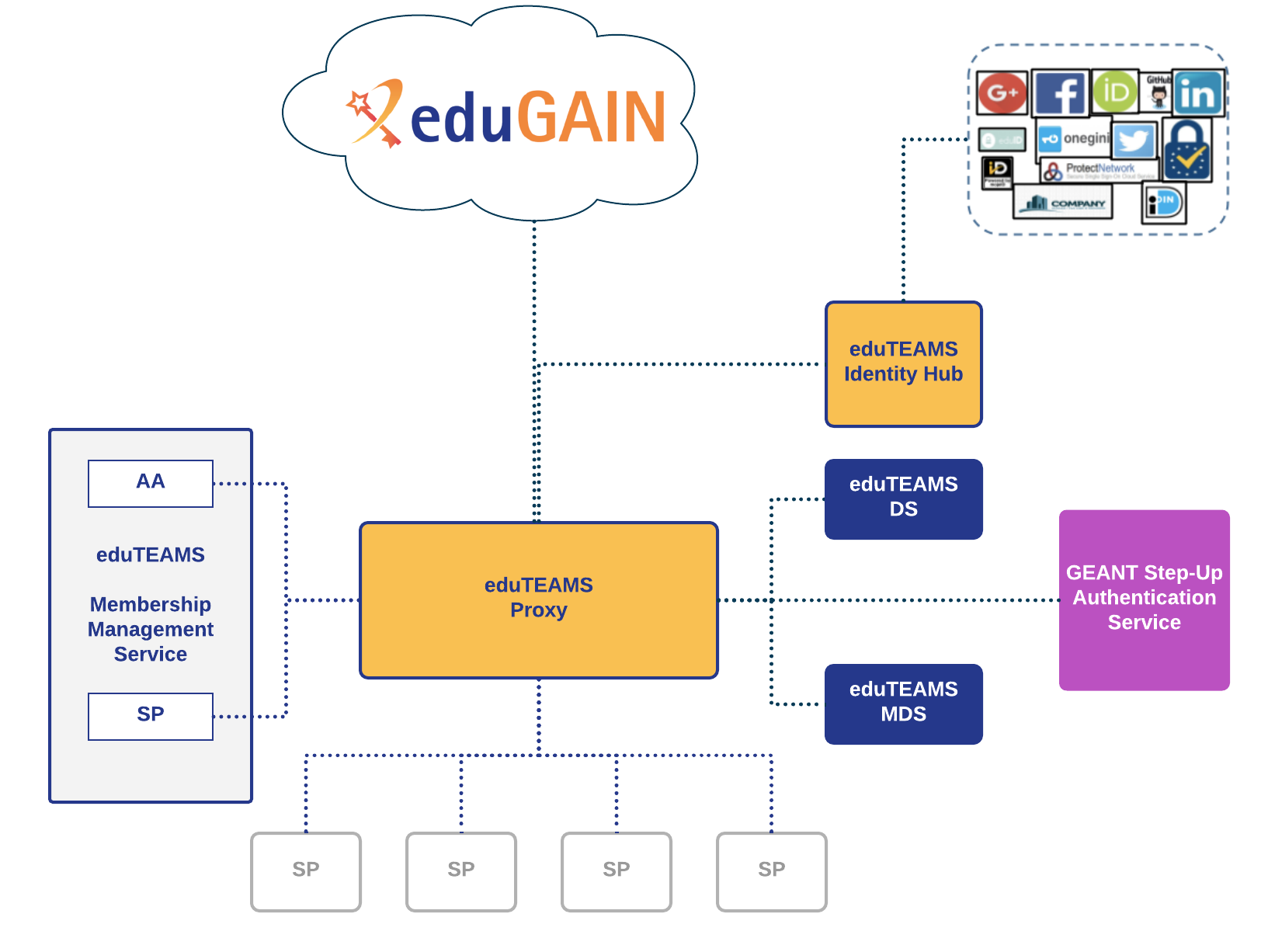 Users sign in to services with their community identity via eduTEAMS

Users register once and access any service (available to the their community)

Reduces complexity for Service Providers by providing one integration point for all services

Integration with EGI, EUDAT and EOSC-hub services
6
eduTEAMS for communities
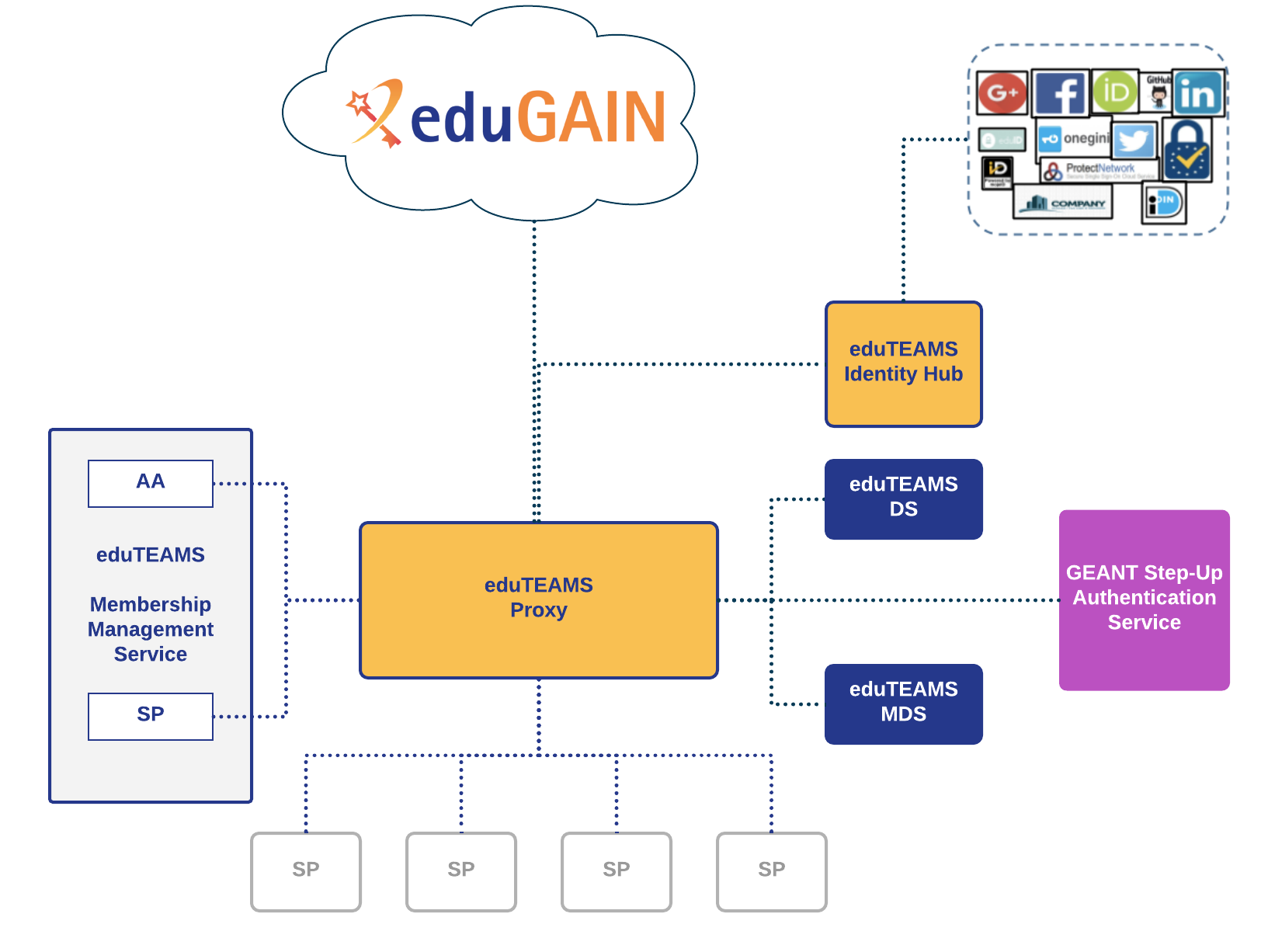 Users sign in to services with their community identity via eduTEAMS

Users register once and access any service (available to the their community)

Reduces complexity for Service Providers by providing one integration point for all services

Integration with EGI, EUDAT and EOSC-hub services
7
Components – Under the hoodChoose how much of the platform you want
eduTEAMS proxy
Single integration point for all SP
SAML and OIDC support
Attribute aggregation from MMS
Central Policy Definition and Enforcement point

eduTEAMS Identity Hub
One persistent (SAML) IdP for many ‘Guest’ Identity Providers
Available and accessible through eduGAIN
Supports Research and Scholarship Entity Category
eduTEAMS Membership Management service
VO specific workflows for onboarding members
Registry for VO persistent Identifier
Limited set of attributes to maximise interoperability
Use of eduperson entitlement to carry richer info
Available through eduGAIN
Discovery Service
Service based or embedded discovery for eduGAIN SPs
Allows per SP filtering of IdPs
Allows per entity category filtering, e.g. R&S
eduTEAMS Service Offerings
eduTEAMS multi-tenant service A shared service that can be used by small and medium communities/long tail collaborations
eduTEAMS dedicated service A standalone service offering, specific to a community or NREN national use
eduTEAMS bespoke – a bespoke solution, typically involving individual components for a specific community
eduTEAMS 
bespoke Service
eduTEAMS 
dedicated Service
eduTEAMS 
multi-tenant Service
9
eduTEAMS Service Offerings
Shared platform that can be used by small - medium communities and the long tail of science
Managed and operated by GEANT
eduTEAMS branding & eduTEAMS community identifier
eduTEAMS service policies defined
Connected to EOSC (GEANT, EGI and EUDAT services)
eduTEAMS 
bespoke Service
eduTEAMS 
dedicated Service
eduTEAMS 
multi-tenant Service
10
eduTEAMS Service Offerings
Dedicated service offering, specific to a community
Managed by the community, operated by GEANT
Community branding & community specific identifier
Community managed policies
Connected to EOSC (GEANT, EGI and EUDAT services)
Connected to community specific services
eduTEAMS 
bespoke Service
eduTEAMS 
dedicated Service
eduTEAMS 
multi-tenant Service
11
eduTEAMS Service Offerings
Bespoke solution
Ownership model depended on the solution, operated by GEANT
eduTEAMS 
bespoke Service
eduTEAMS 
dedicated Service
eduTEAMS 
multi-tenant Service
12
eduTEAMS Service Offerings
eduTEAMS multi-tenant service A shared service that can be used by small and medium communities/long tail collaborations and is connected to EOSC
eduTEAMS dedicated service A standalone service offering, specific to a community or NREN national use, and is connected to EOSC
eduTEAMS bespoke – a bespoke solution, typically involving individual components for a specific community
eduTEAMS 
bespoke Service
eduTEAMS 
dedicated Service
eduTEAMS 
multi-tenant Service
13
[Speaker Notes: Demo platform to be launched next week]
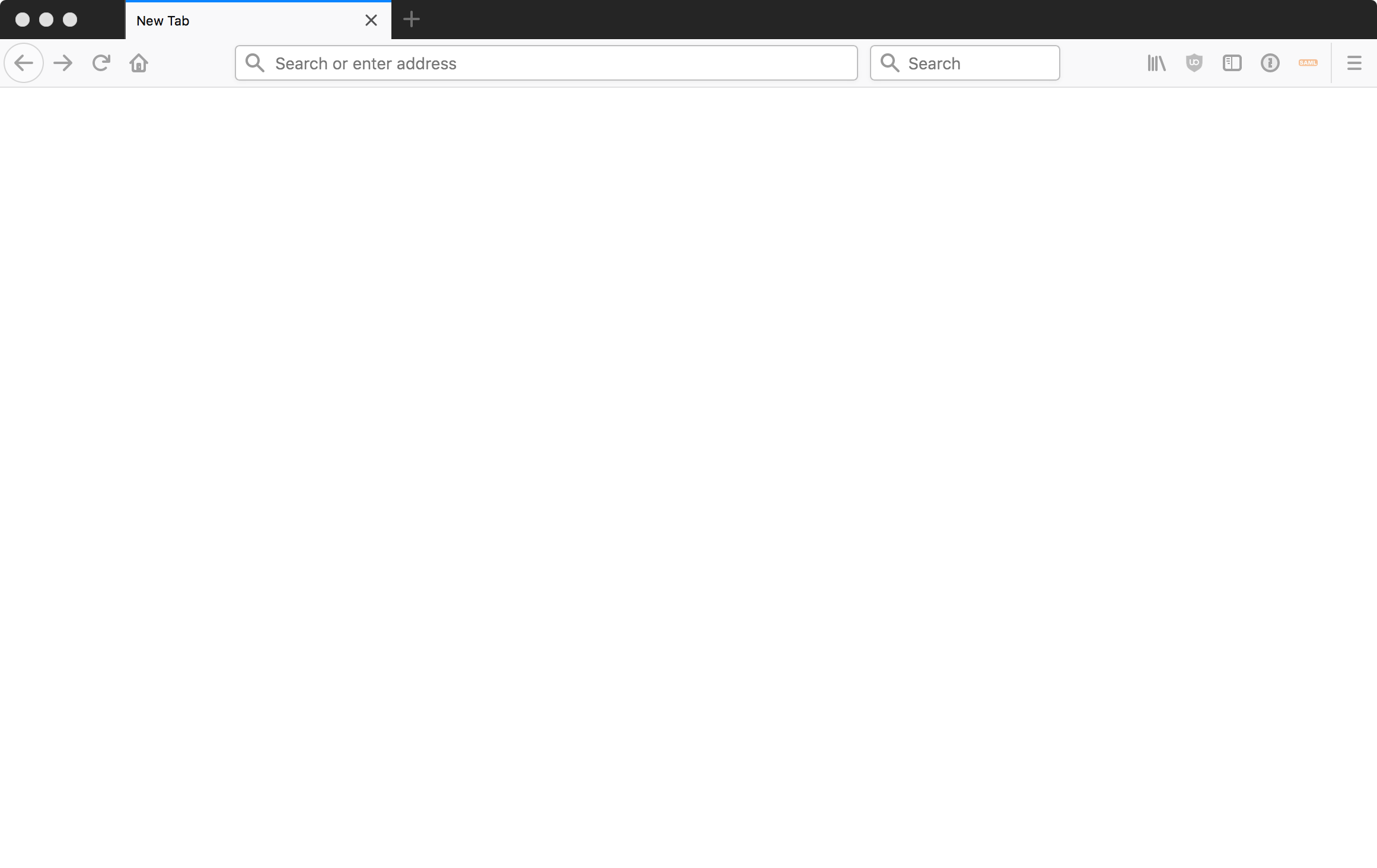 Shared services that can be used by small and medium  collaborations, “long tail” communities 

Available through eduGAIN

Connects to eduGAIN based SP and EOSC services

Provided by GEANT

GDPR & Data protection taken into consideration
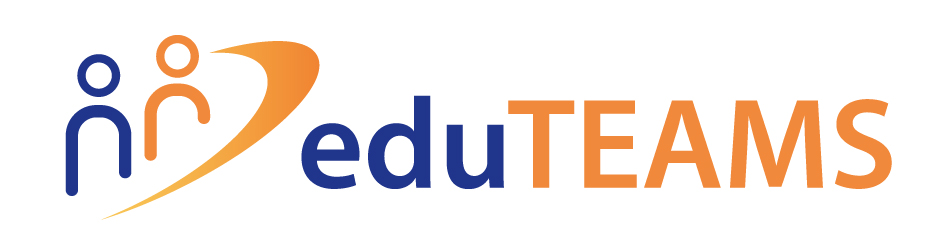 Welcome Christos
It seems that you have not joined yet any of the eduTEAMS communities!

How do you want to proceed?
Discover
communities
Create
a community
Learn more about eduTEAMS
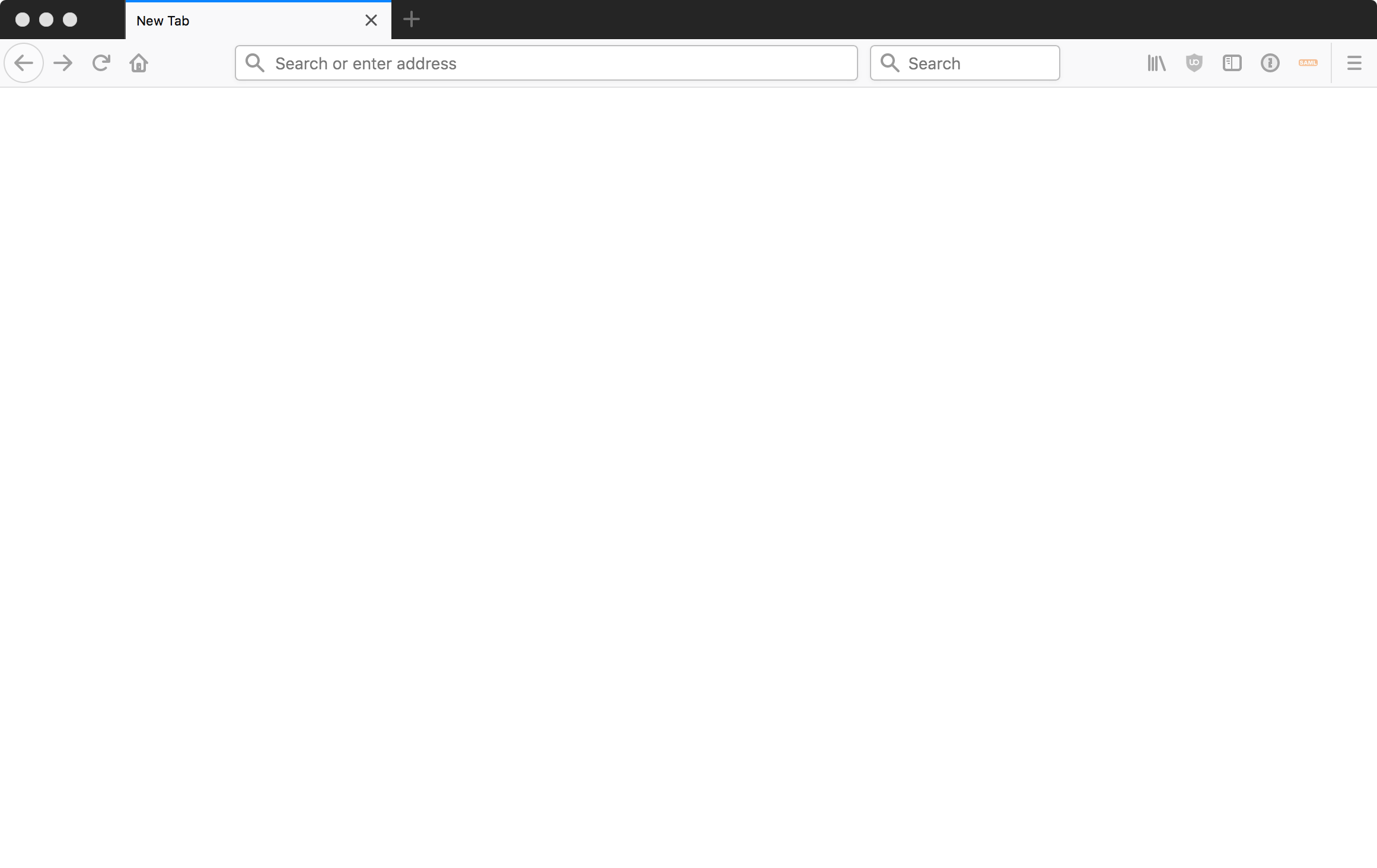 Shared services that can be used by small and medium  collaborations, “long tail” communities 

Available through eduGAIN

Connects to eduGAIN based SP and EOSC services

Provided by GEANT

GDPR & Data protection taken into consideration
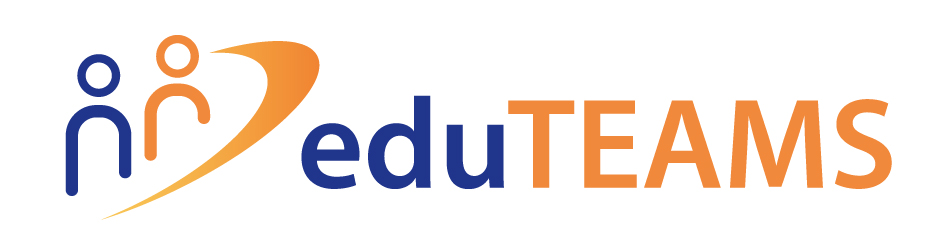 Welcome Christos
It seems that you have not joined yet any of the eduTEAMS communities!

How do you want to proceed?
Discover
communities
Create
a community
Learn more about eduTEAMS
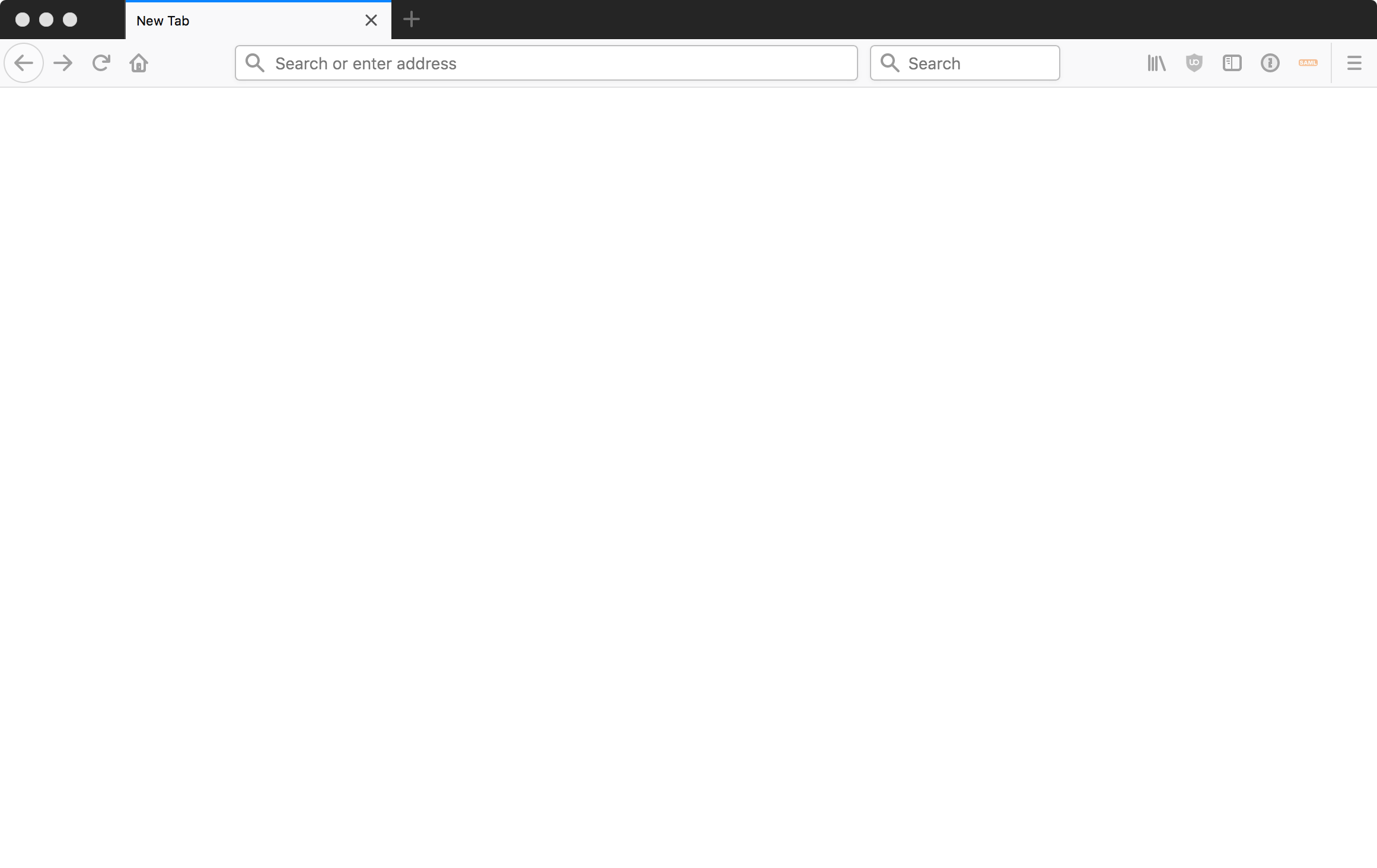 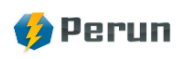 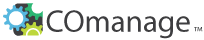 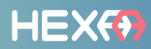 Feature rich, more control for the service owners

Sophisticated provisioning / deprovisioning

Enhanced privacy controls
Very lightweight and intuitive user interface

Service focused with built-in support for service entitlements

Hook functionality, announcement functionality
Fully customizable user flows

Can map complex organizational structure (support for groups, roles etc)

Rich support for range of data sources, data targets
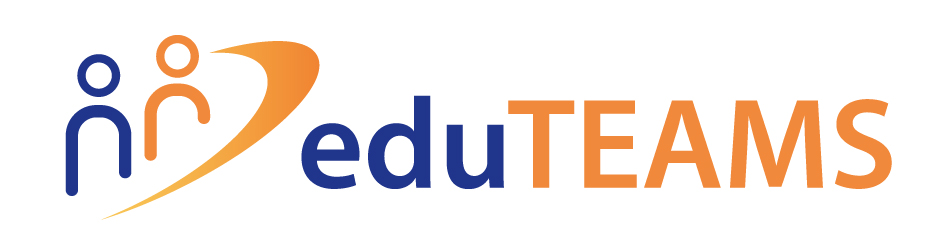 eduTEAMS for communities Roadmap
June2018
September 2018
October 2018
July2018
May2018
Test service
Demo
service
EOSC(-hub)Integration
Operationalservice
17
[Speaker Notes: At the same time (oct) we’ll make available the standalone service]
eduTEAMS Service Offerings
eduTEAMS multi-tenant service A shared service that can be used by small and medium communities/long tail collaborations and is connected to EOSC
eduTEAMS dedicated service A standalone service offering, specific to a community or NREN national use, and is connected to EOSC
eduTEAMS bespoke – a bespoke solution, typically involving individual components for a specific community
eduTEAMS 
bespoke Service
eduTEAMS 
dedicated Service
eduTEAMS 
multi-tenant Service
18
eduTEAMS Service Offerings
eduTEAMS multi-tenant service A shared service that can be used by small and medium communities/long tail collaborations and is connected to EOSC
eduTEAMS standalone service A standalone service offering, specific to a community or NREN national use, and is connected to EOSC
eduTEAMS bespoke – a bespoke solution, typically involving individual components for a specific community
eduTEAMS 
bespoke Service
eduTEAMS 
dedicated Service
eduTEAMS 
multi-tenant Service
19
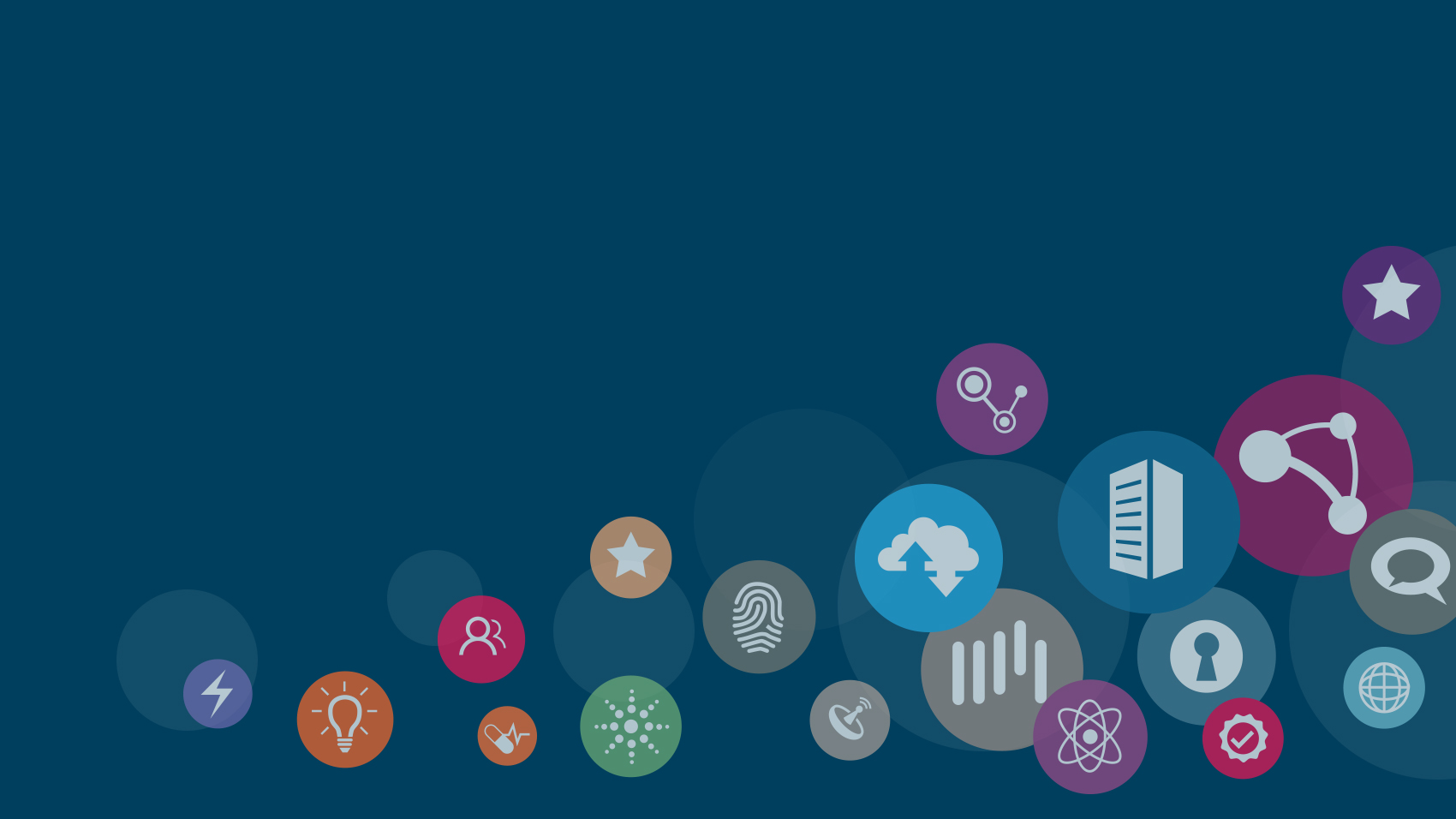 Thank you
eduTEAMS for communities demo follows
support@eduteams.org